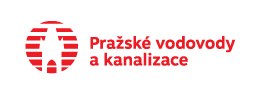 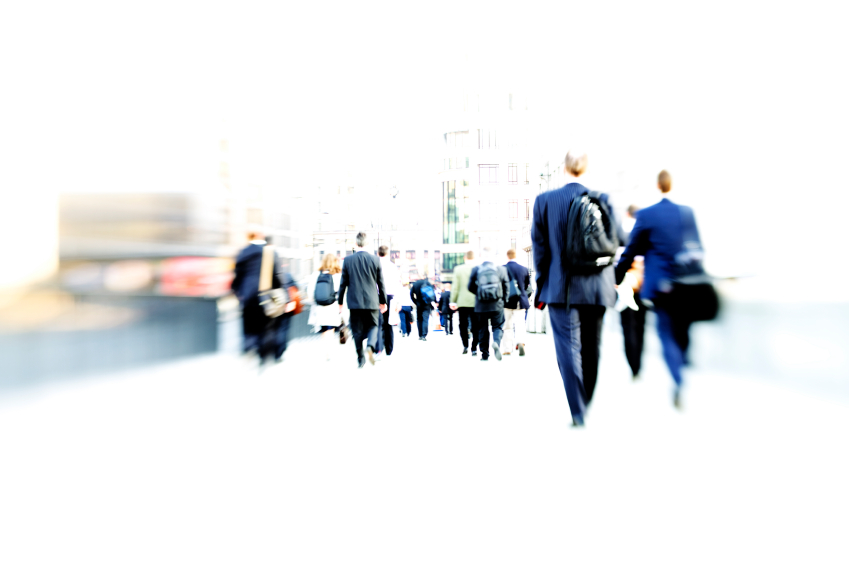 Průzkum spotřebitelských návyků ve spotřebě vody – Praha - říjen 2016
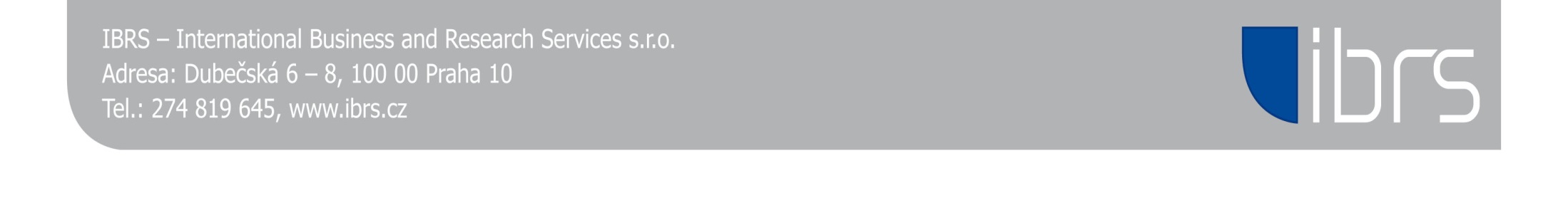 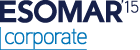 Cíle projektu
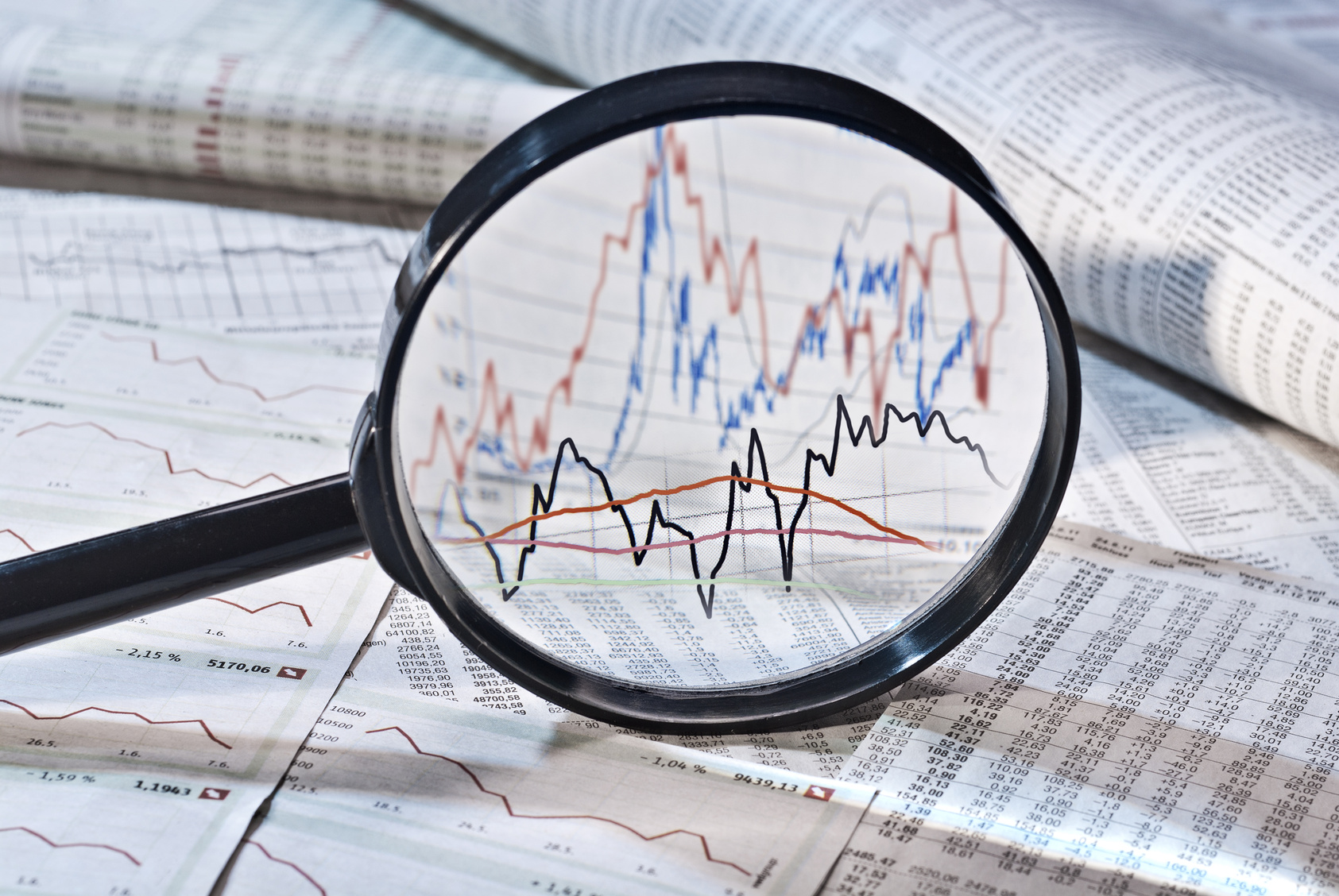 Průzkum je zaměřen na návyky a zvyklosti v oblasti spotřeby vody u zákazníků PVK.
Kromě spotřebitelských návyků je zjišťováno i používání opatření snižujících spotřebu vody v domácnostech.
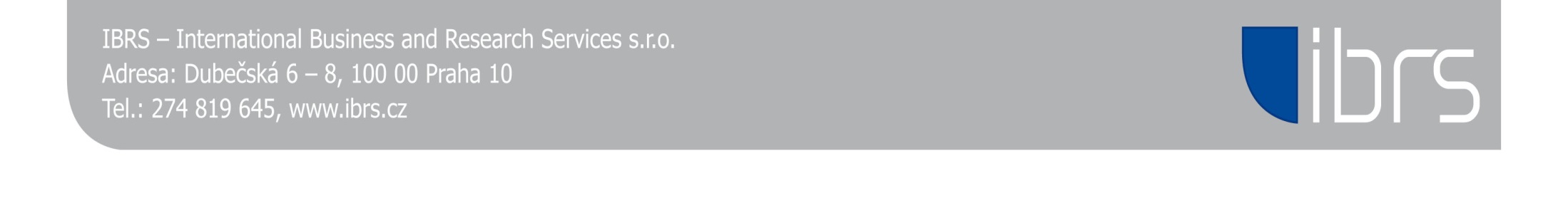 2
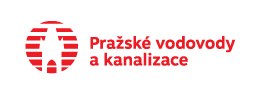 Metodologie
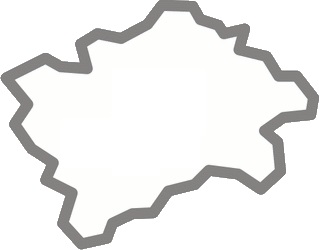 Vzorek N=500
Telefonické CATI dotazování (domácnosti, zákazníci PVK/Veolia – Praha, +18 let)
     
     425 bydlících v bytě
     75 bydlících v RD


délka rozhovoru cca 10 min. 

sběr dat: 21.10. – 3.11. 2016
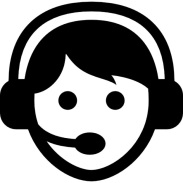 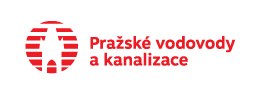 Počet domácností v Praze 		580 000
Průměrný  počet členů v domácnosti	2,1
(zdroj: ČSÚ – SLDB 2011)
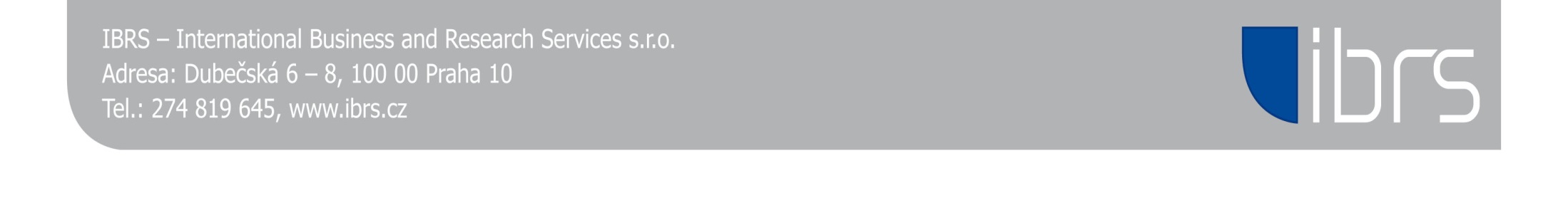 3
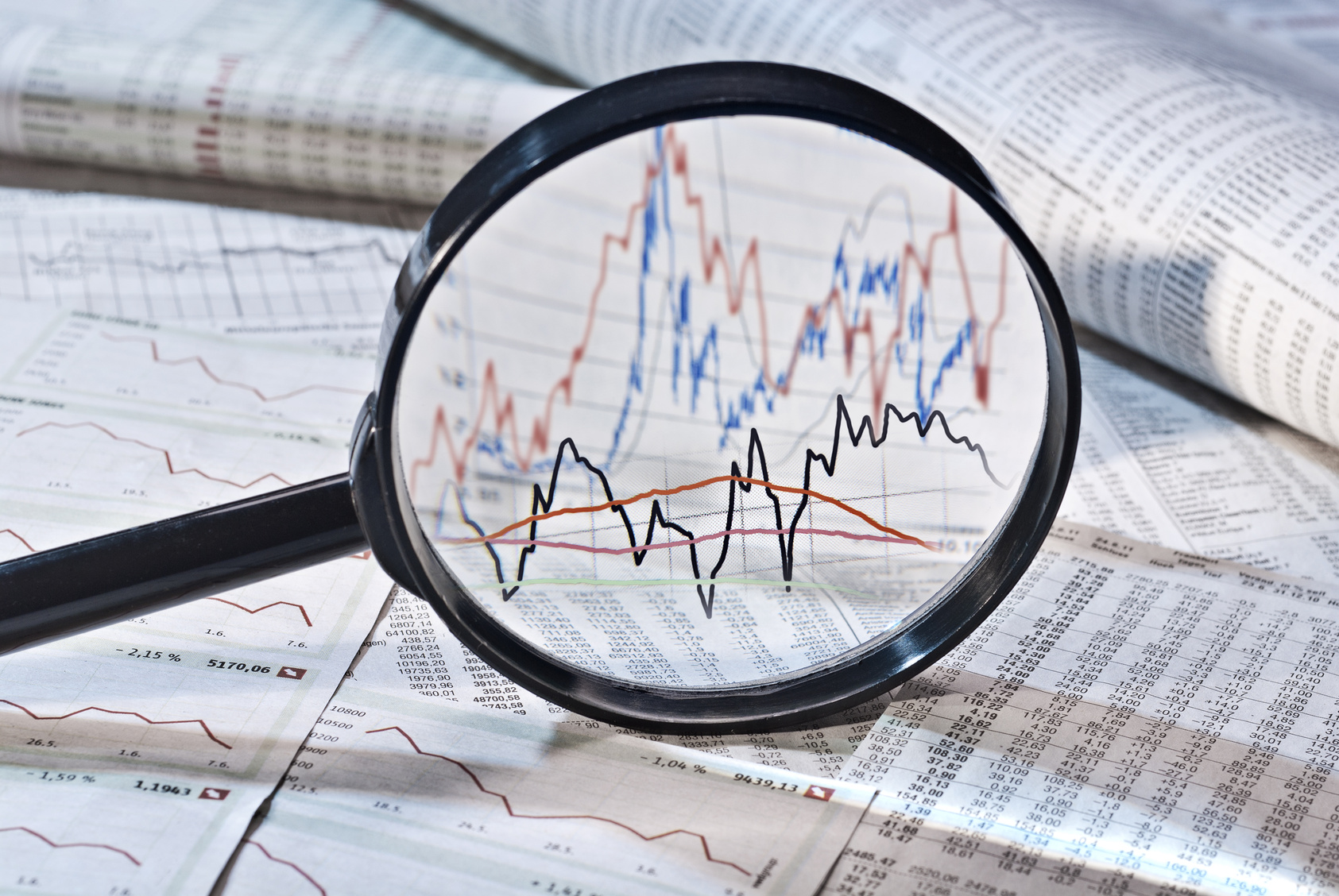 Summary
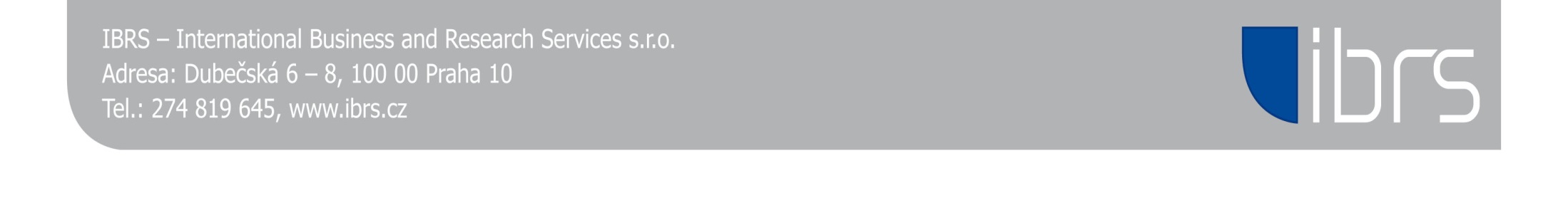 4
Využití vody v pražských domácnostech za 1 běžný den:
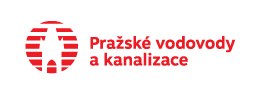 1 135 000 x osprchování

870 000 x umytí nádobí v dřezu

348 000 x umytí nádobí v myčce

223 000 x koupelí ve vaně

215 000 x praní prádla

199 000 x vytření

182 000 x zalití pokojových květin

7 000 x zalití zahrad

1 500 x umytí aut (na zahradě)
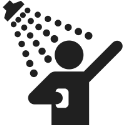 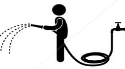 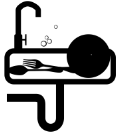 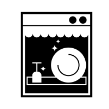 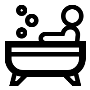 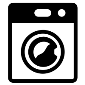 Počet činností s využitím vody z městského vodovodu PVK, které jsou v Praze realizovány za jeden den.

Údaje jsou přepočteny na domácnosti obyvatel trvale bydlících v Praze.
Počet domácností 580 000
Prům. počet členů domácnosti 2,1.
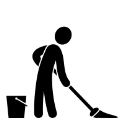 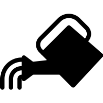 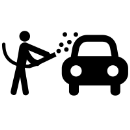 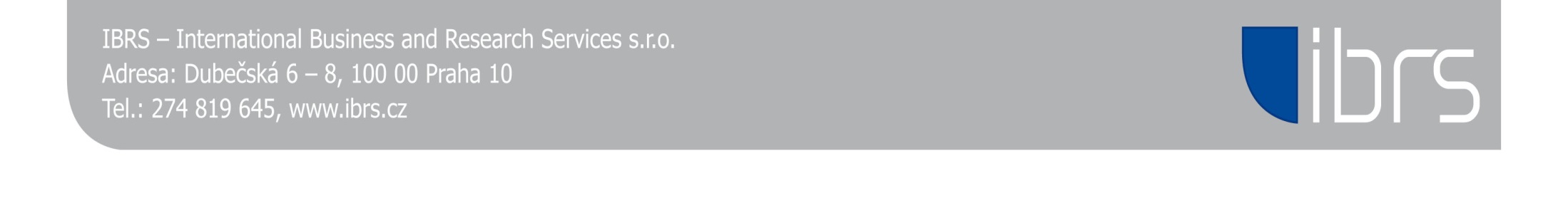 5
Nádobí se myje v průměru 2,1x denně (v dřezu 1,5x denně, v myčce obden).
2,1x
denně
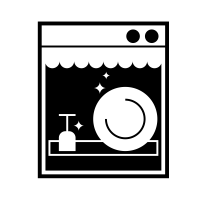 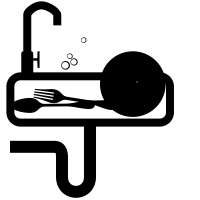 1,5x
denně
0,6x
denně
+
=
Přepočet na všechny domácnosti
Má myčku:
Využívání myčky roste s počtem členů domácnosti. Myčku využívají častěji domkaři, naopak lidé žijící v bytě myjí nádobí ve dřezu.
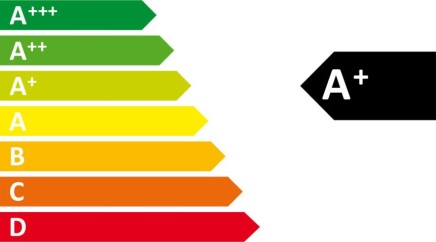 1,3x
denně
49%
86% majitelů myčky vlastní úspornou myčku A+
Q3) Jak často ve Vaší domácnosti myjete nádobí v dřezu? Q4) A jak často ve Vaší domácnosti myjete nádobí v myčce? (odpovídají všichni N=500) Q5) Používáte ve Vaší domácnosti úspornou myčku typu A+? (odpovídají ti, kteří vlastní myčku N=247)
(stat. chyba: max. 5,2%)
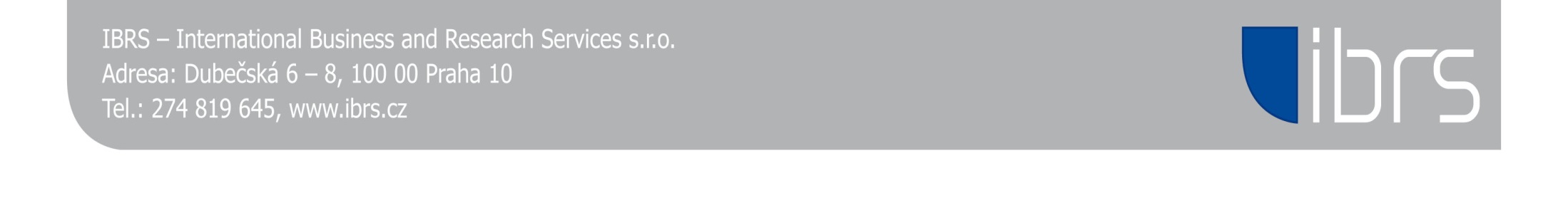 6
Domácnosti v průměru perou a zalévají květiny 2-3 týdně.
Četnost praní roste úměrně s počtem členů domácnosti.
Úsporný režim využívají nejčastěji respondenti ve věku 25-54 let a s vyšším vzděláním.
Pere:
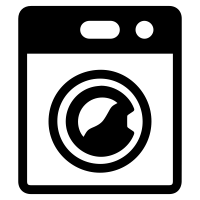 2,6x
týdně
72% alespoň někdy využívá úsporný režim
Má pokojové květiny:
Zalévá:
Při přepočtu na všechny domácnosti je frekvence 2,2x týdně .
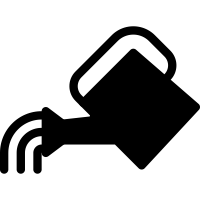 2,4x
týdně
92%
Q6) Jak často ve Vaší domácnosti perete? Q7) Používáte při praní ve Vaší pračce úsporný režim, kdy pračka nemusí být zcela naplněná a odčerpá si přesně stanovené množství vody podle potřeby? Q8) Jak často va Vaší domácnosti zaléváte květiny? (N=500)
(stat. chyba: max. 3,7%)
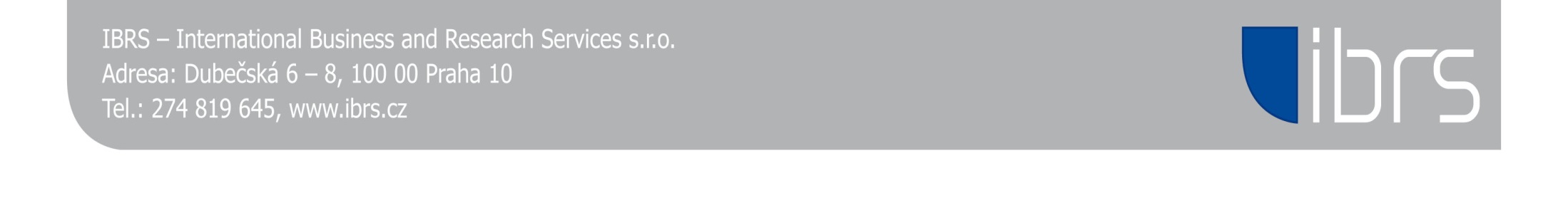 7
V průměru za všechny domácnosti v Praze – zalévání zahrady 1x za měsíc, mytí auta na zahradě 1x ročně.
Zalévá zahradu:
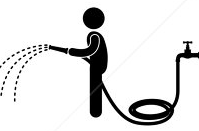 33% zalévá zahradu/záhonky vodou z vodovodu
2,0x
týdně
13%
Přepočet na všechny domácnosti /bez ohledu na to, mají-li zahradu/ je 0,26x týdně.
Myje auto na zahradě:
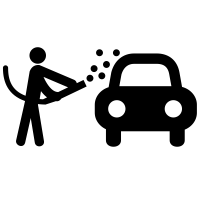 1,9x
měsíčně
Přepočet na všechny domácnosti /bez ohledu na to, mají-li automobil je 0,08x měsíčně.
4%
Q9) Jak často zaléváte zahradu nebo záhonky na zahradě v období jara, léta a podzimu? Q10) Myjete auto na zahradě? (pouze ti, co bydlí v RD N=75), Q9.1) Máte na zahradě  podružný vodoměr – tzn. zvláštní přívod vody se svým vlastním vodoměrem? Q9.2) Zaléváte zahradu nebo záhonky vodou z vodovodu? (pouze ti, co bydlí v RD a zalévají zahradu nebo záhonky N=63)
(stat. chyba: max. 10,4%)
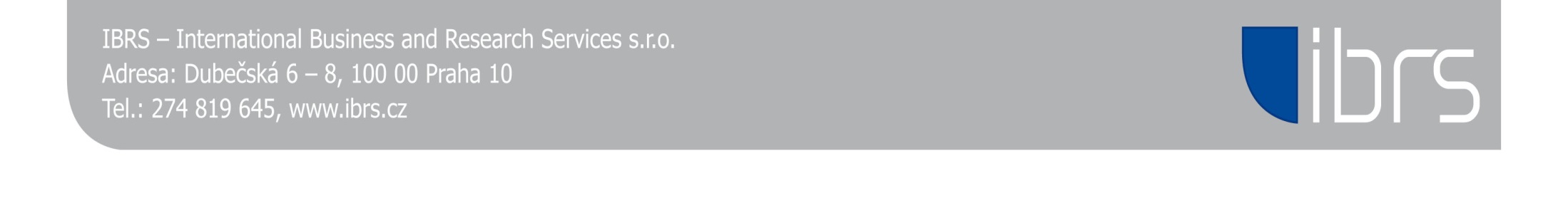 8
Průměrně se Pražané sprchují 1x denně a 1x týdně se koupou ve vaně.
Průměrný počet členů domácnosti:
Sprcha - průměr na člena domácnosti:
Sprcha – za všechny členy domácnosti:
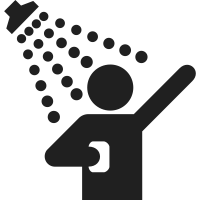 6,5x
týdně
13,7x
týdně
tzn. 1 135 tis. osprchování denně.
2,1 členů
X
=
Průměrný počet členů domácnosti:
Koupel  ve vaně - průměr na člena domácnosti:
Koupel – za všechny členy domácnosti:
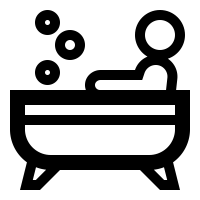 1,3x
týdně
2,7x
týdně
tzn. 223 tis. koupelí denně.
2,1 členů
X
=
Q11) Řekněte mi u každého člena domácnosti, jak často se sprchuje? Q12) Řekněte mi i každého člena domácnosti, jak často se koupe ve vaně? (N=500)
(stat. chyba: max. 3,7%)
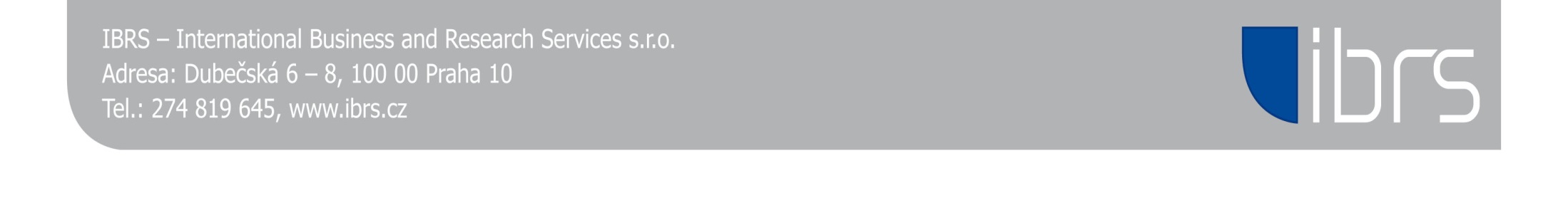 9
Domácnosti vytírají v průměru 2,4x týdně.
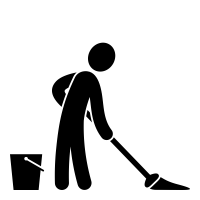 Vytírá:
2,4x
týdně
Podlahu vytírají častěji v RD, vícečlenné domácnosti a respondenti do 34 let.
85% Pražanů pravidelně pije vodu z kohoutku.
Pije pravidelně:
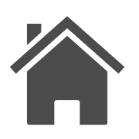 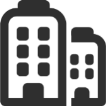 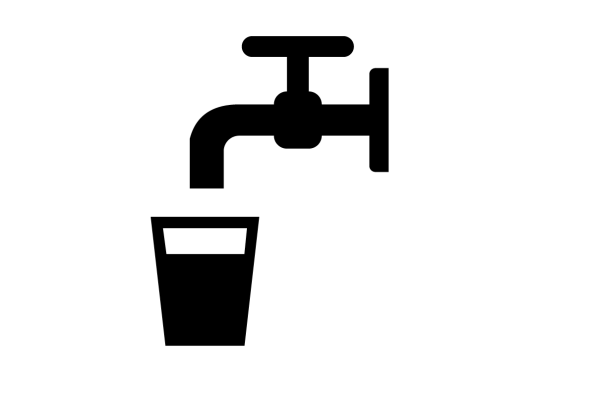 76%
87%
85%
Častěji ženy, respondenti nad 55 let a respondenti s vyšším vzděláním.
Q13) Jak často ve Vaší domácnosti myjete nebo vytíráte podlahu nebo schodiště? Q14) Používáte ve Vaší domácnosti vodu z kohoutku na pití, nebo kupujete vodu v PET lahvích? (N=500)
(stat. chyba: max. 3,7%)
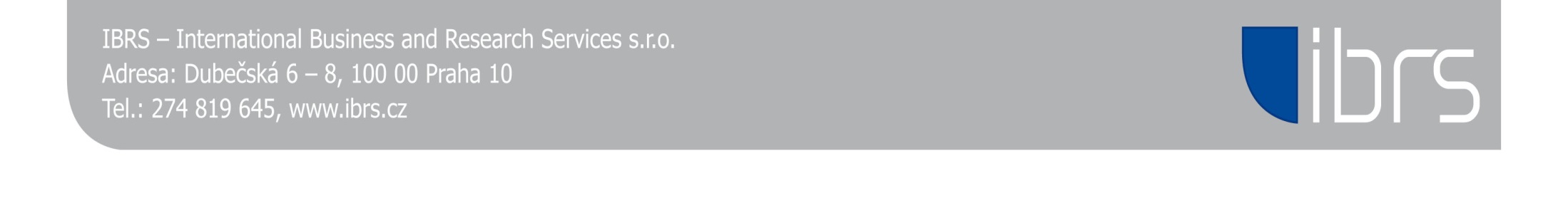 10
Nejčastějším úsporným opatřením je používání pákových vodovodních baterií.
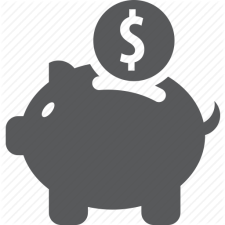 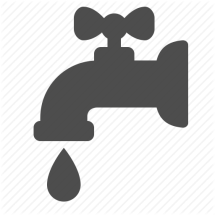 pákové vodovodní baterie (N=500)
pravidelná kontrola těsnění vodovodních kohoutků (N=500)
zavírání vody během mydlení při mytí rukou / čištění zubů (N=500)
zapnutí myčky / pračky až když jsou plné (N=500)
WC STOP (N=500)
používání kelímků při čištění zubů (N=500)
oplachování zbytků z talířů před vložením do myčky (N=247)
mytí nádobí v napuštěném dřezu (N=500)
* pouze ti, kteří mají myčku
Q15-Q22) U každého opatření na snížení spotřeby vody mi prosím řekněte, zda toto opatření ve Vaší domácnosti využíváte…?
(stat. chyba: max. 5,2%)
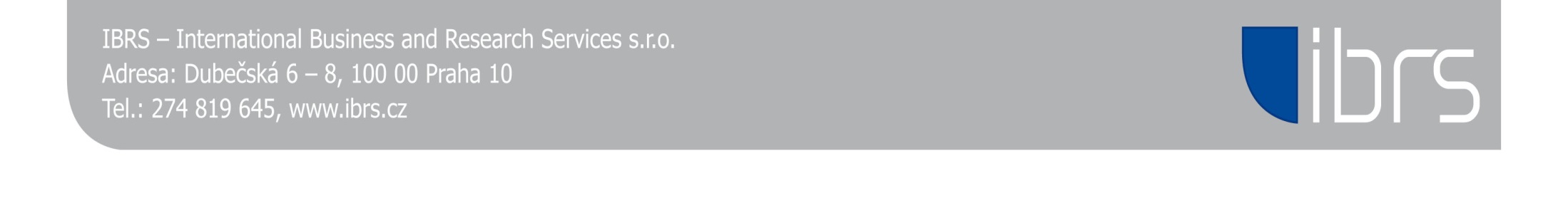 11
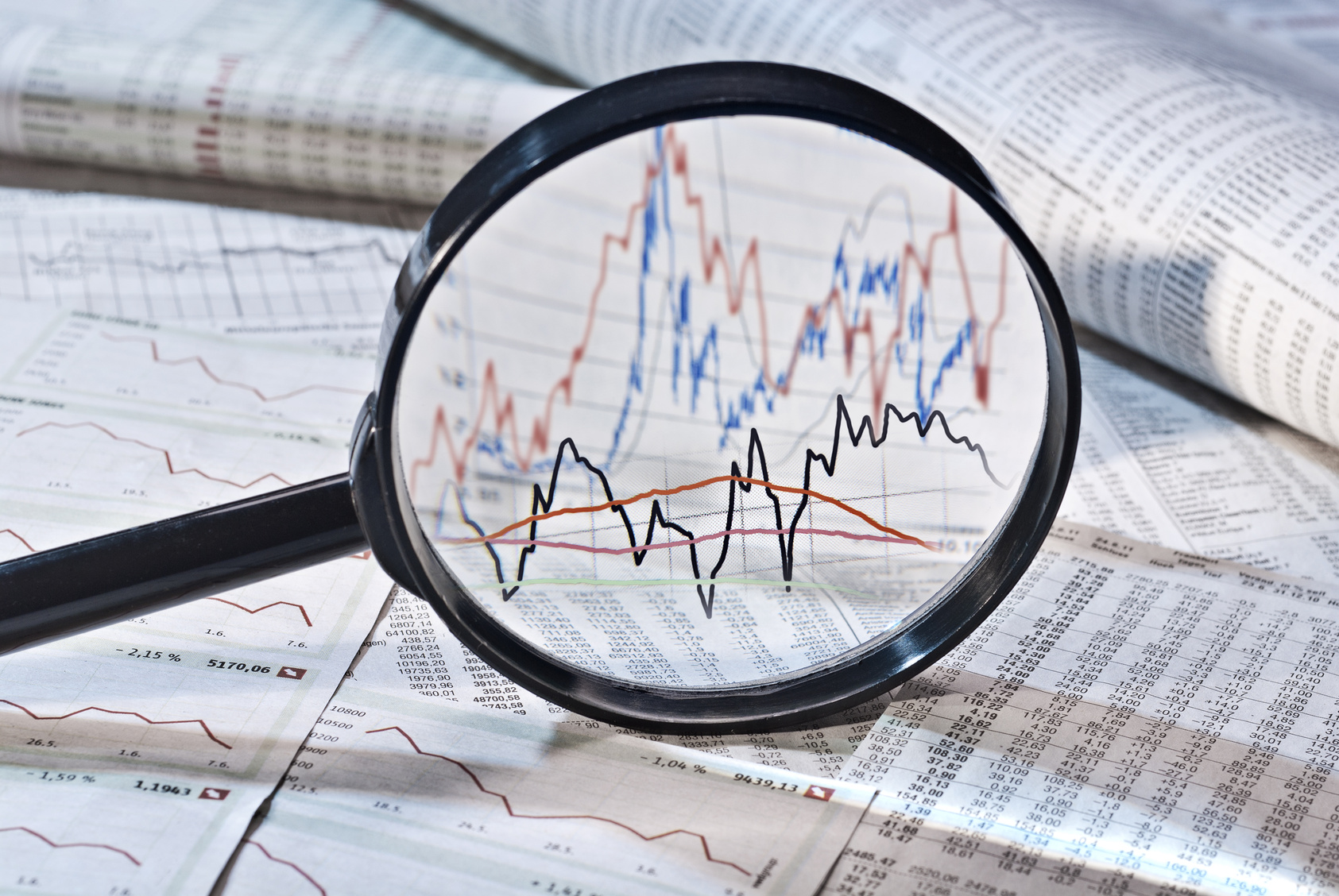 Detailní výsledky
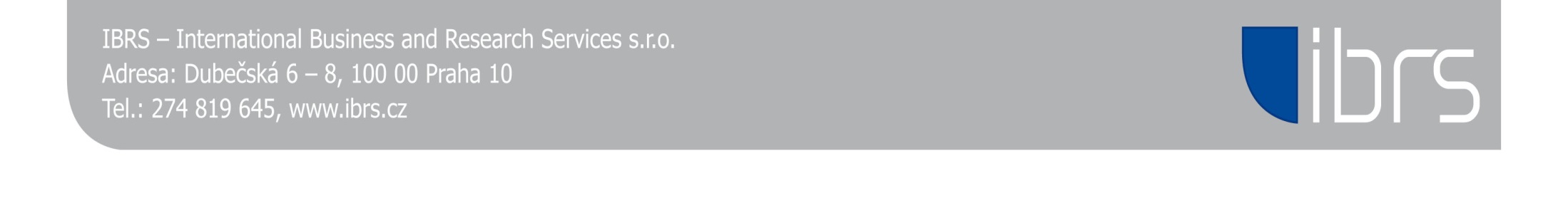 12
V dřezu častěji myjí starší lidé, menší domácnosti a obyvatelé bytů.
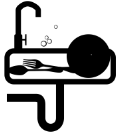 Q3) Jak často ve Vaší domácnosti myjete nádobí v dřezu?
(stat. chyba: max. 9,5%)
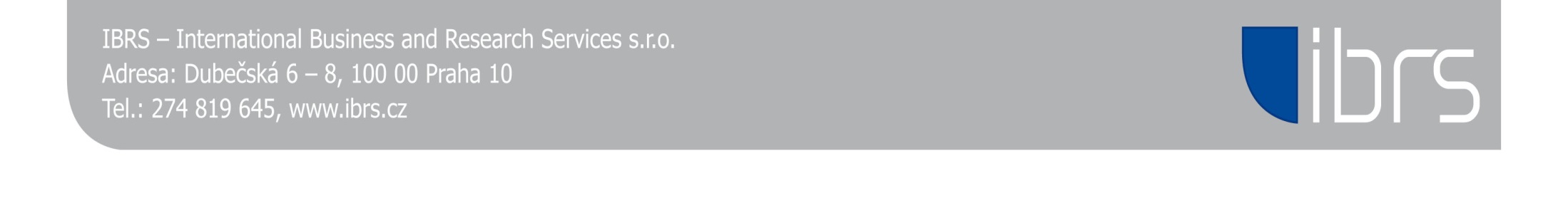 13
V myčce častěji myjí mladší, větší domácnosti a obyvatelé RD.
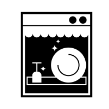 Q4) A jak často ve Vaší domácnosti myjete nádobí v myčce?
(stat. chyba: max. 9,5%)
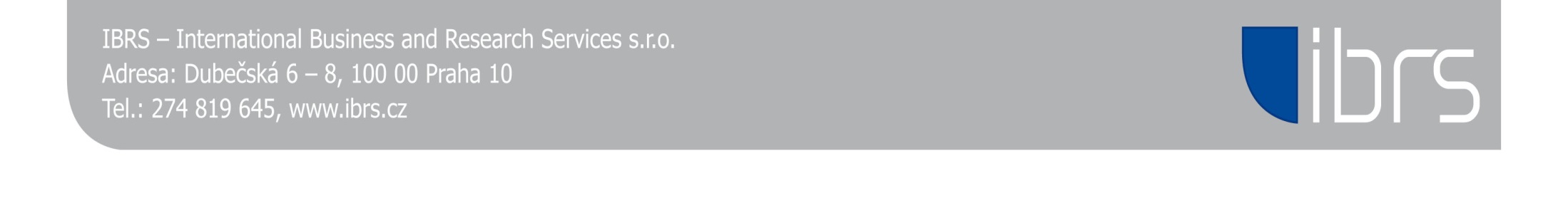 14
86% majitelů myčky má úspornou myčku typu A+.
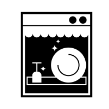 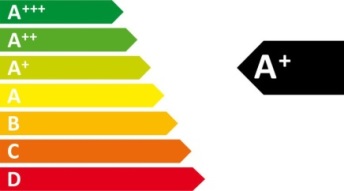 Q5) Používáte ve Vaší domácnosti úspornou myčku typu A+? (odpovídají pouze ti, kteří mají myčku)
(stat. chyba: max. 11,0%)
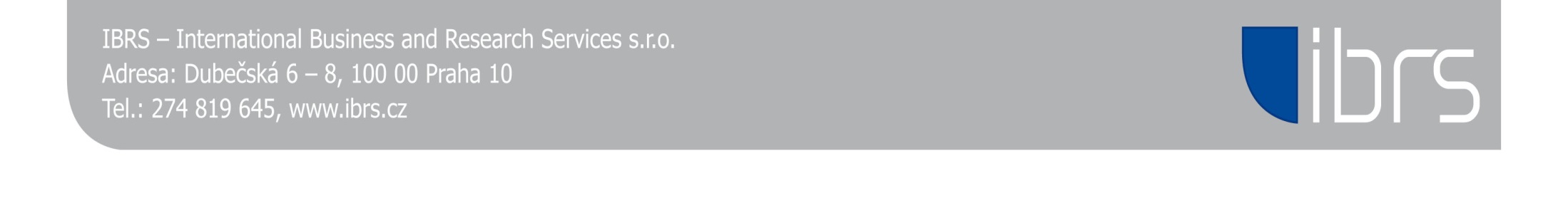 15
Frekvence praní roste s velikostí domácnosti a se vzděláním, častěji perou mladší a obyvatelé RD.
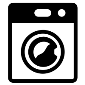 Q6) Jak často ve Vaší domácnosti perete?
(stat. chyba: max. 9,5%)
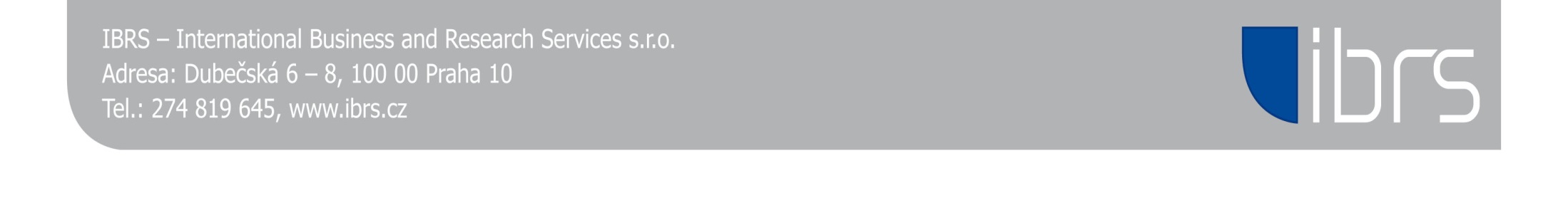 16
2/3 používají při praní úsporný režim, častěji vzdělanější a obyvatelé RD.
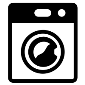 Q7) Používáte při praní ve Vaší pračce úsporný režim, kdy pračka nemusí být zcela naplněná a odčerpá si přesně stanovené množství vody podle potřeby?
(stat. chyba: max. 9,5%)
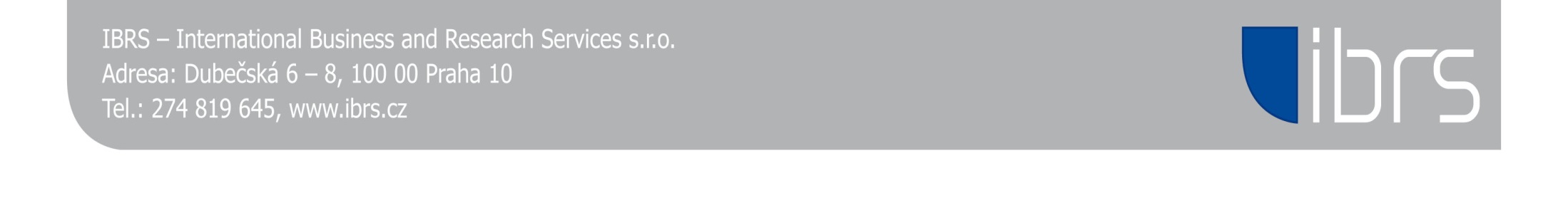 17
Pokojové květiny, častěji mají a zalévají obyvatelé RD.
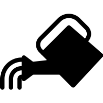 Q8) Jak často ve Vaší domácnosti zaléváte květiny?
(stat. chyba: max. 9,5%)
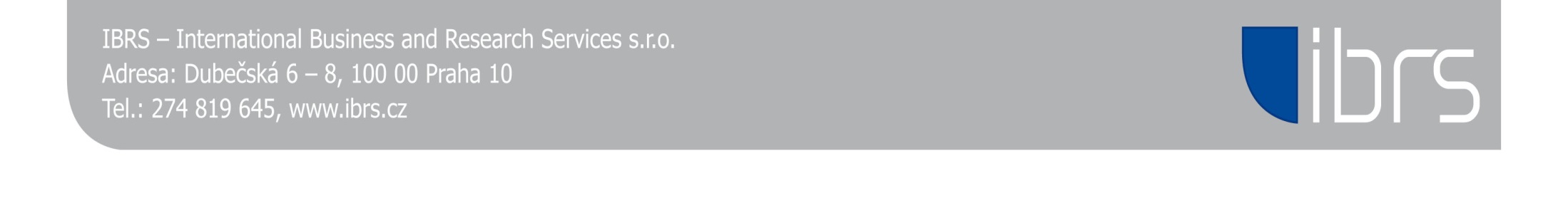 18
56 % domkářů zalévá zahradu alespoň 1krát za týden.
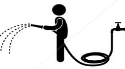 NEHODNOCENO
(stat. chyba: max. 20,5%)
Q9) Jak často zaléváte zahradu nebo záhonky na zahradě v období jara, léta a podzimu? (odpovídají pouze bydlící v RD N=75)
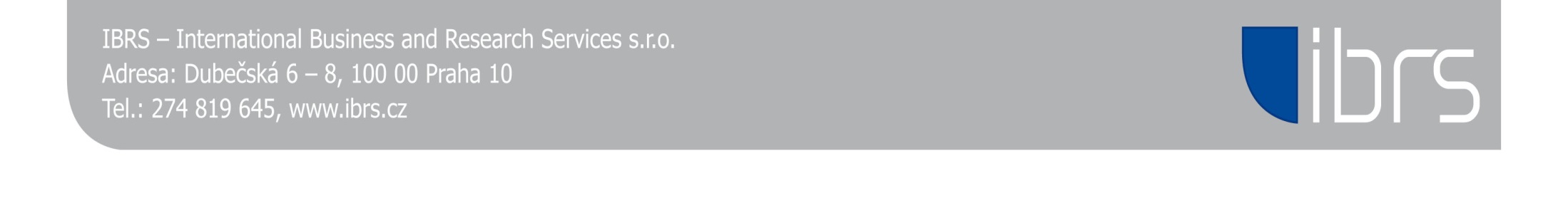 19
Čtvrtina domkařů zalévající zahradu vlastní přidružený vodoměr.
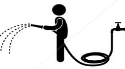 NEHODNOCENO
Q9.1) Máte na zahradě  podružný vodoměr – tzn. zvláštní přívod vody se svým vlastním vodoměrem? (pouze ti, co bydlí v RD a zalévají zahradu nebo záhonky N=63)
(stat. chyba: max. 24,7%)
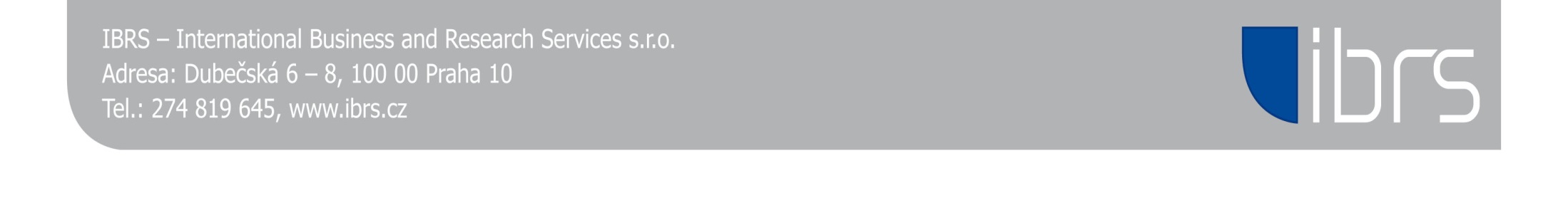 20
Třetina domkařů zalévá zahradu vodou z vodovodu.
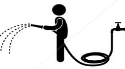 NEHODNOCENO
(stat. chyba: max. 24,7%)
Q9.2) Zaléváte zahradu nebo záhonky vodou z vodovodu? (pouze ti, co bydlí v RD a zalévají zahradu nebo záhonky N=63)
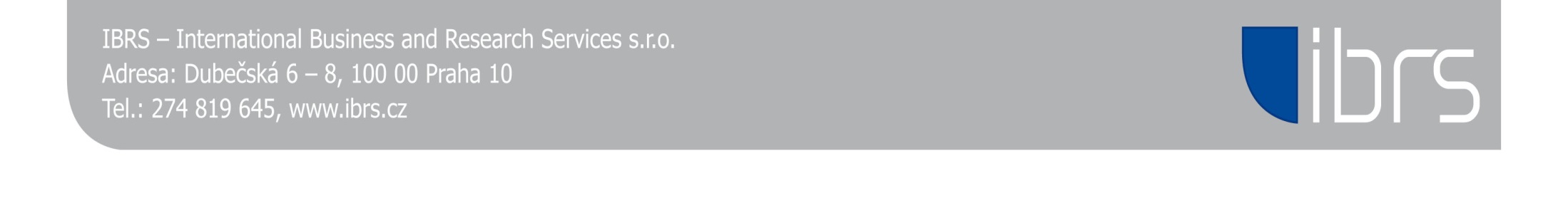 21
28% domkářů alespoň někdy myje auto na zahradě.
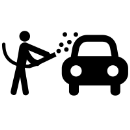 NEHODNOCENO
Q10) Myjete auto na zahradě? (pouze ti, co bydlí v RD N=75)
(stat. chyba: max. 20,5%)
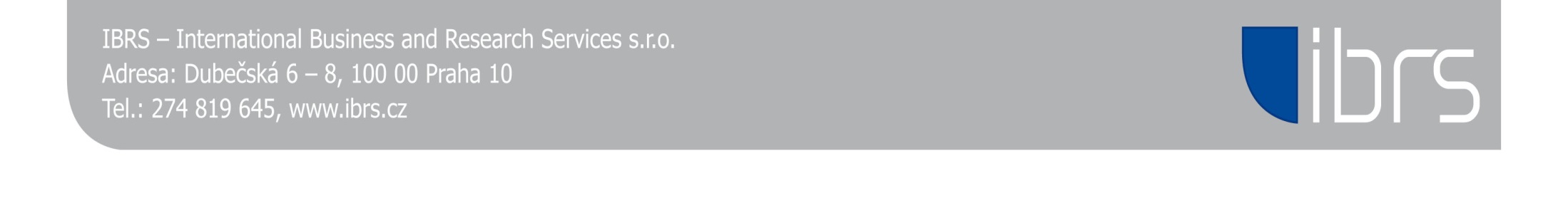 22
2/3 všech členů domácnosti se sprchují alespoň 1krát denně, častěji ženy.
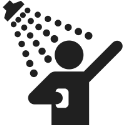 Agregovaná data za všechny členy domácnosti.
(stat. chyba: max. 5,6%)
Q11) Řekněte mi u každého člena domácnosti, jak často se sprchuje?
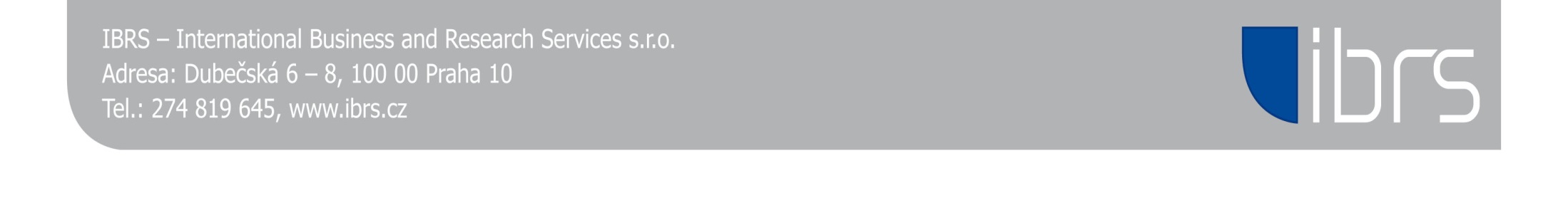 23
Polovina všech členů domácnosti, se koupe alespoň 1x týdně.
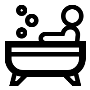 Agregovaná data za všechny členy domácnosti.
(stat. chyba: max. 5,6%)
Q12) Řekněte mi i každého člena domácnosti, jak často se koupe ve vaně?
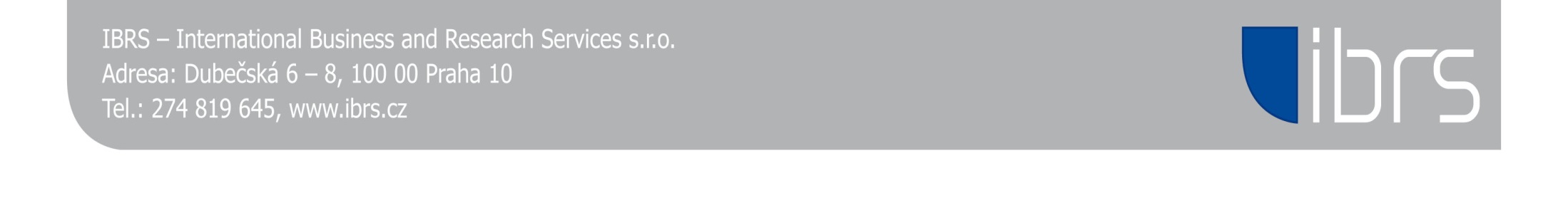 24
85% domácností vytírá alespoň 1krát za týden, častěji větší rodiny a obyvatelé RD.
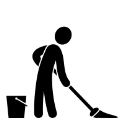 (stat. chyba: max. 9,5%)
Q13) Jak často ve Vaší domácnosti myjete nebo vytíráte podlahu nebo schodiště?
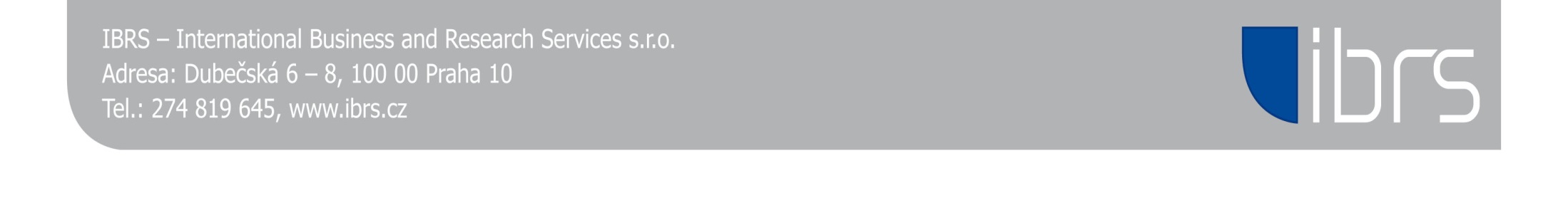 25
2/3 zavírají při mydlení rukou a čištění zubů vodu, častěji starší lidé a ženy.
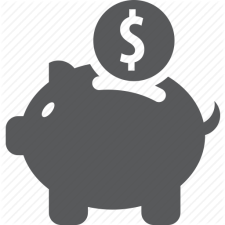 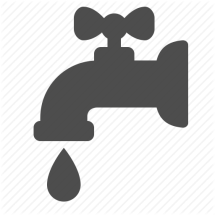 (stat. chyba: max. 9,5%)
Q15) Používáte následující úsporná opatření: zavření vody během mydlení při mytí rukou nebo čištění zubů?
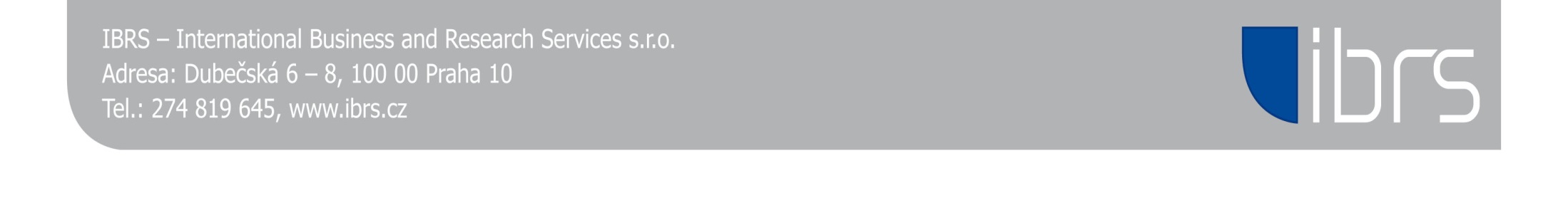 26
Téměř každá druhý myje nádobí v napuštěném dřezu, častěji starší, v menších domácnostech a v bytech.
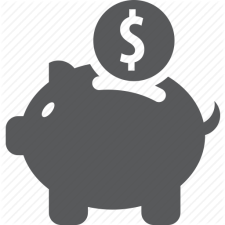 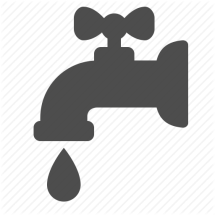 (stat. chyba: max. 9,5%)
Q16) Používáte následující úsporná opatření: mytí nádobí v napuštěném dřezu a ne pod tekoucí vodou?
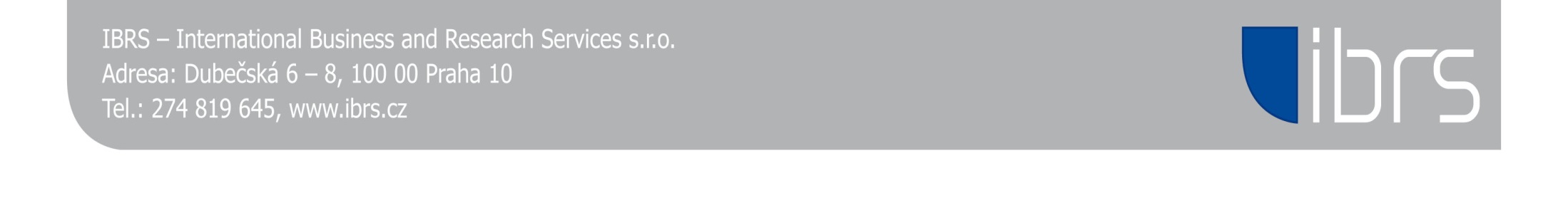 27
44% vlastníků myčku oplachuje z talířů zbytky před vložením do myčky, častěji ženy a mladší respondenti.
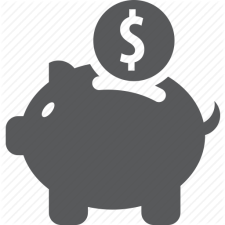 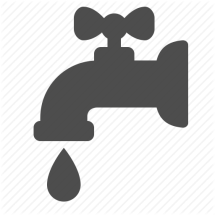 (stat. chyba: max. 11,0%)
Q17) Používáte následující úsporná opatření: opláchnutí zbytků z talířů před vložením do myčky? (odpovídají ti, co mají myčku)
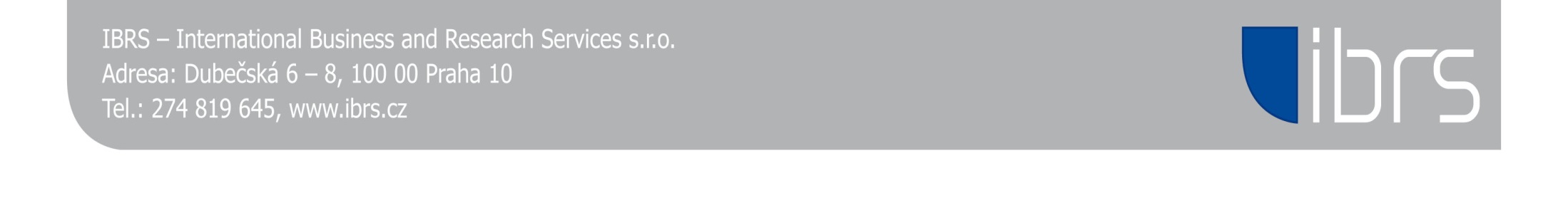 28
2/3 zapínají myčku/pračku až když jsou plné, častěji s vyšším vzděláním a obyvatelé RD.
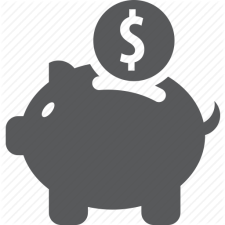 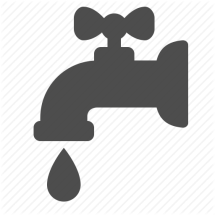 (stat. chyba: max. 9,5%)
Q18) Používáte následující úsporná opatření: zapínání myčky a pračky až když jsou plné?
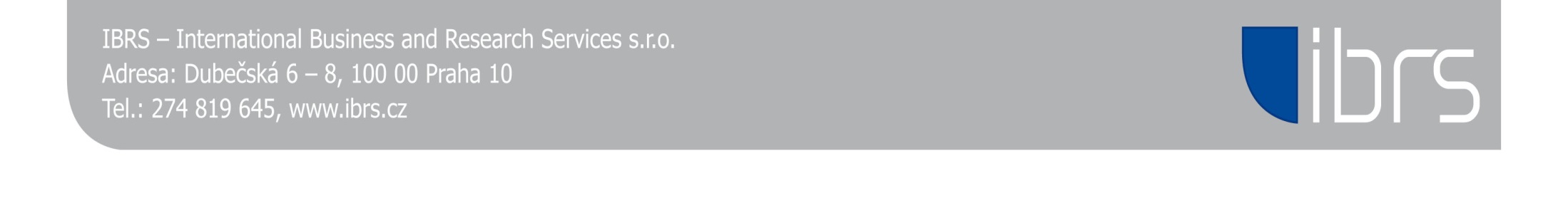 29
Necelá polovina používá při čištění zubů kelímek, častěji starší .
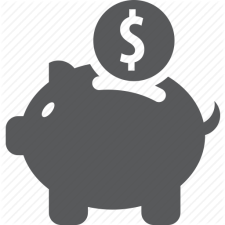 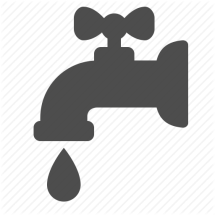 (stat. chyba: max. 9,5%)
Q19) Používáte následující úsporná opatření: používání kelímků při čištění zubů?
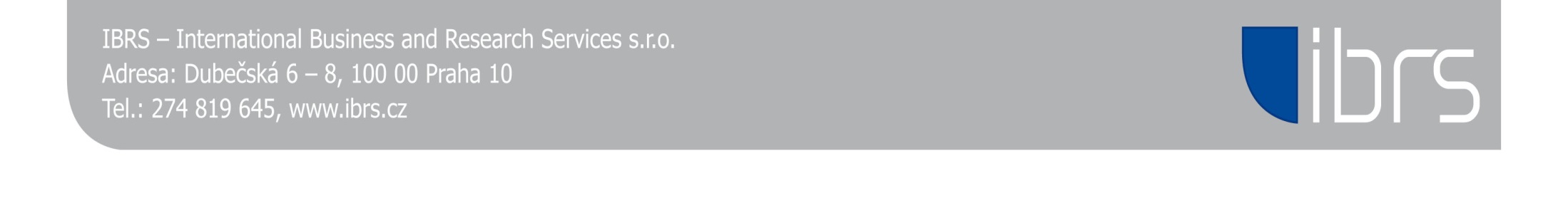 30
2/3 pravidelně kontrolují těsnění vodovodních kohoutků, častěji ženy a starší respondenti.
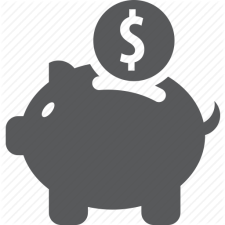 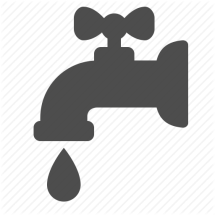 (stat. chyba: max. 9,5%)
Q20) Používáte následující úsporná opatření: pravidelná kontrola těsnění vodovodních kohoutků?
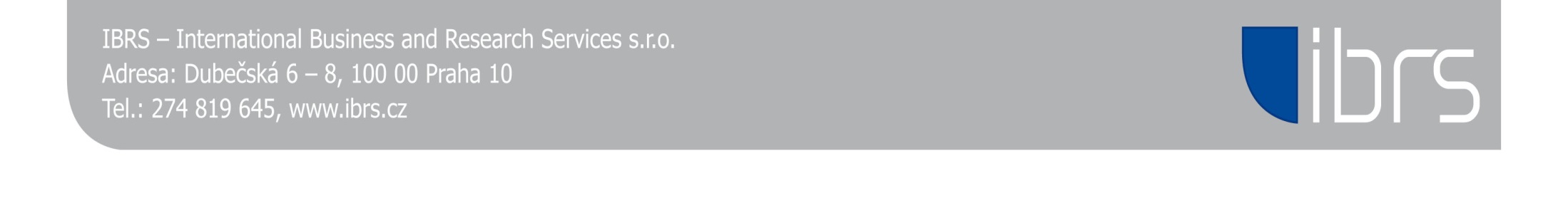 31
9 z 10 má alespoň někde pákové baterie, tato forma úspory roste se vzděláním respondentů.
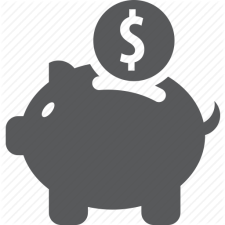 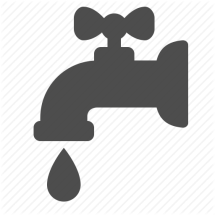 (stat. chyba: max. 9,5%)
Q21) Používáte následující úsporná opatření: využívání pákových baterií v domácnosti?
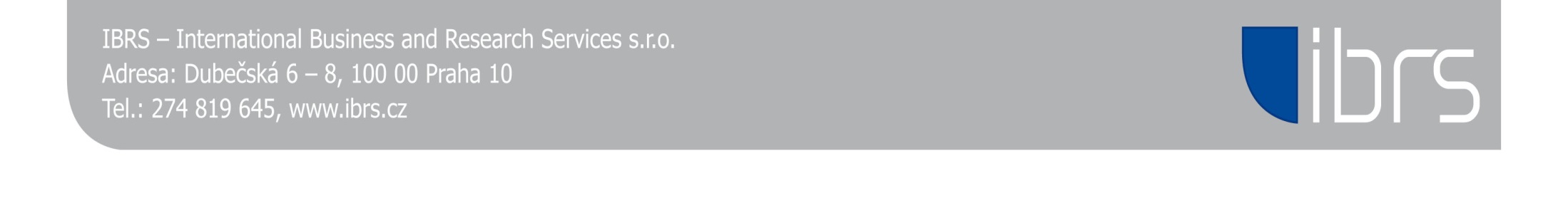 32
6 z 10 používá WC STOP, častěji vzdělanější a z větších domácností .
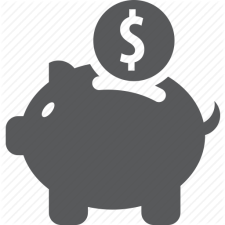 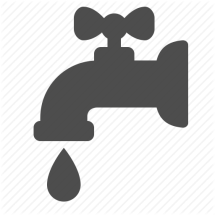 (stat. chyba: max. 9,5%)
Q22) Používáte následující úsporná opatření: WC STOP?
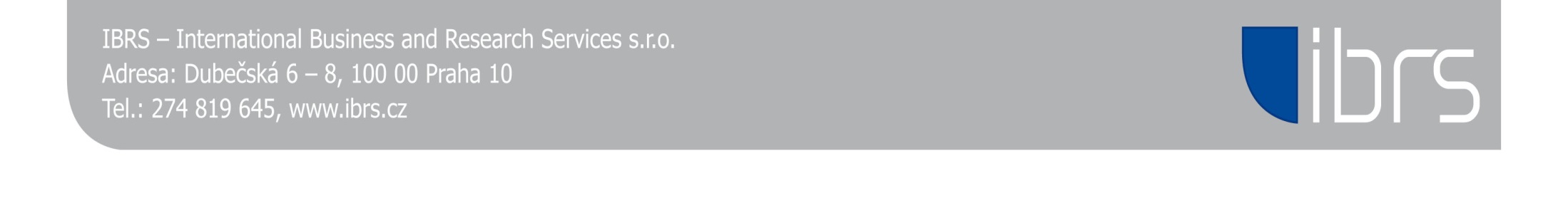 33
1/ Všechny projekty IBRS  jsou prováděny v souladu s mezinárodním kodexem ICC ESOMAR. 
2/ IBRS se zavazuje veškeré informace a podklady získané v souvislosti s jednotlivými projekty, zejména pak ty, které mají charakter obchodního tajemství, nebo důvěrných informací /označeno klientem/, nezneužívat ve prospěch svůj ani třetí osoby a neposkytovat je třetím osobám bez výslovného písemného souhlasu klienta. 
3/ Stejně se zavazuje klient, že nebude zneužívat ve prospěch svůj ani třetí osoby a neposkytovat třetím osobám bez výslovného písemného souhlasu IBRS důvěrné informace týkající se IBRS. Za důvěrné informace se považují především informace o produktech a výzkumných technikách IBRS, jakož i klientech a organizační struktuře, dále informace týkající se metodiky zpracování výzkumů a to včetně dotazníků, algoritmů apod. Za důvěrné informace se považují též ty, u kterých to logicky vyplývá z jejich povahy.
4/ Veškeré výsledky získané prostřednictvím projektů jsou výhradním vlastnictvím klienta. Všechny výzkumné materiály jsou v IBRS archivovány po dobu šesti měsíců po skončení projektu. 
5/ Pokud v průběhu projektu nastanou skutečnosti, které nebylo možné předem předpokládat a tyto skutečnosti mají dopad na cenu, bude o nich klient neprodleně informován a cena bude na základě vzájemné dohody upravena.
… děkujeme…
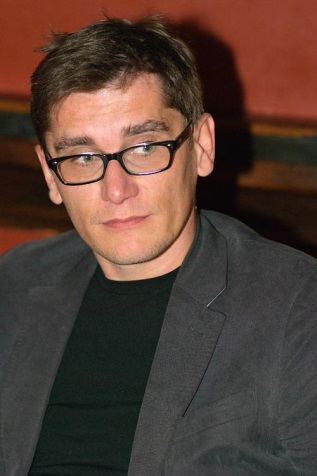 Miloš Rybáček
rybacek@ibrs.cz
GSM 603435495
Tomáš Horejsek
horejsek@ibrs.cz
GSM 605972633
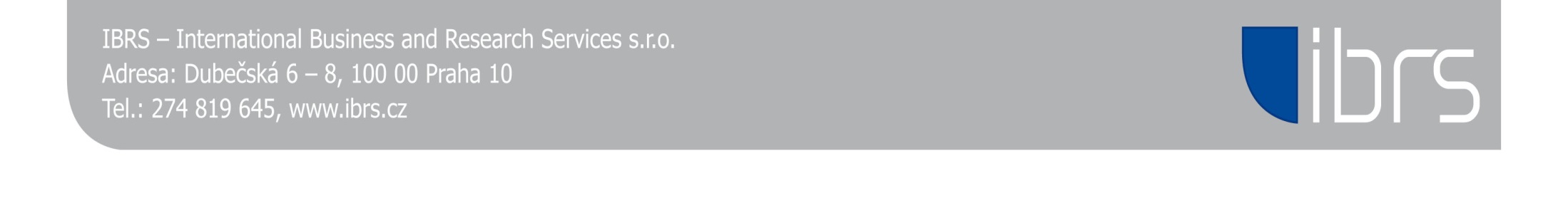 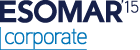 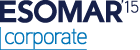 34